7
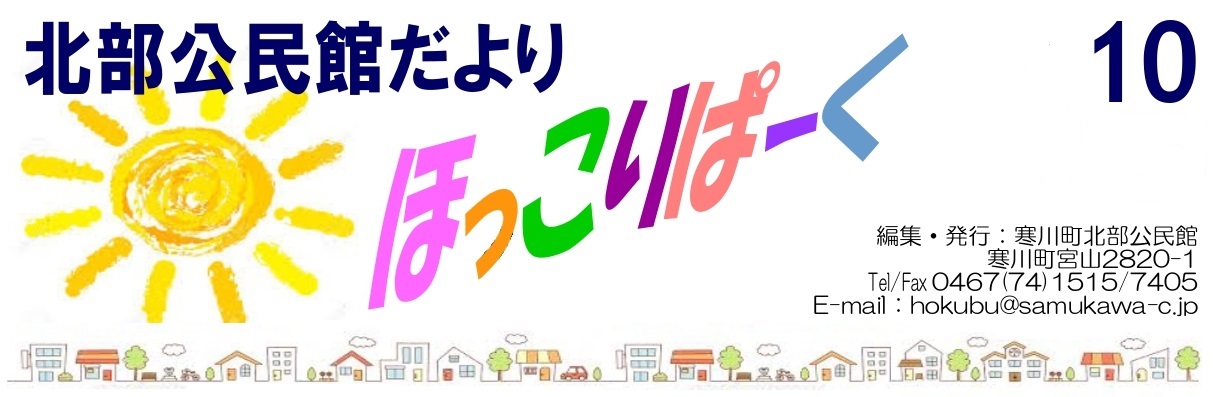 2024
NO.77
2024年7月号
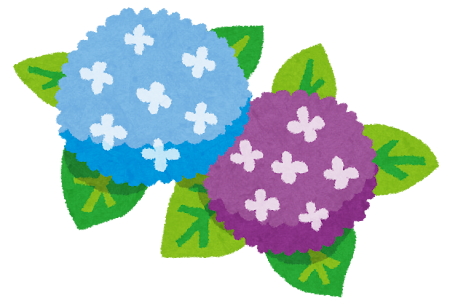 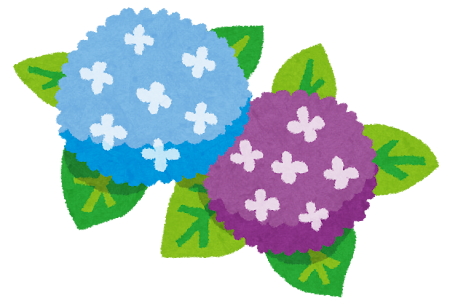 夏休み子ども特集2（8月募集分）
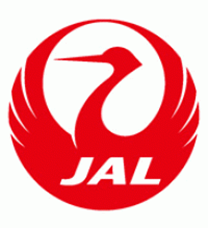 ●「JAL折り紙ヒコーキ教室」　
日時：８月２１日(水)　１１時０0分～1２時３0分
内容：折り紙ヒコーキ作りとフライトコンテスト
応募：〇対象/町内在住の小学生　〇講師/JAL職員の皆さん
　　　〇定員/２０名（抽選）　　〇参加費/無料
　　　〇持ち物/室内履き、飲み物
●「子ども茶会｣
日時：８月2２日（木）１３時３0分～1５時０0分　
内容：茶道の基礎を教わる
応募：〇対象/町内在住小学生　〇講師/福岡宗逸氏
　　　〇定員/１２名（抽選）　〇参加費/３００円（お茶、お菓子代）当日徴収
　　　〇持ち物/、足袋（白い靴下可）、ハンカチ、飲み物
●「子どもお菓子作り教室｣　　　　　　　　　
日時　８月２３日（金）１０時００分～１１時３０分
内容　ほろほろクッキーを作る
応募　〇対象/町内在住小学生　〇講師/池田征子氏
　　　〇定員　１２名（抽選） 〇参加費/２００円（材料費）当日徴収
　　　〇持ち物/エプロン、三角巾、お手拭き、飲み物　






　　〇申し込み/8月１日(木)より8日（木）まで
　　　ORコードから、9日（金）抽選・当選者へ通知

●｢大人のパソコン超初心者教室｣
日時：９月６日・13日・20日・27日　各金曜日　全４回  １０時０0分～１２時０0分
内容：パソコンの基本操作を学ぶ（パソコンは公民館が用意）
応募：〇対象/町内在住在勤　〇講師/公民館職員
　　　〇定員　５名（先着） 〇参加費/無料   〇持ち物/筆記用具、飲み物
　      〇申込み/　８月１日(木)９時より　公民館窓口又は電話
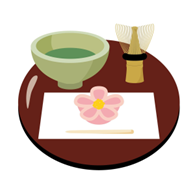 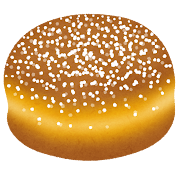 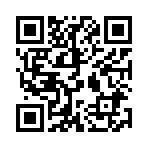 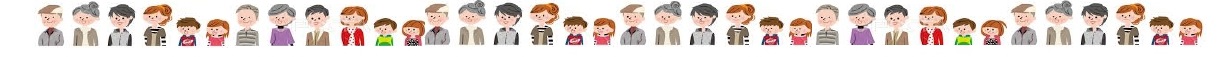 北部公民館だより
2024.07.10北部公民館だより・ほっこりパーク　7月号
●「バドミントン教室」　　　　　
日時　９月２１日・２８日・10月５日・１９日・２６日・１１月９日
         全て土曜日　全６回　９時００分～１２時００分
         但し、９/21と10/26は13時30分～16時30分
内容：初めての方を中心にバドミントンの基礎を学ぶ　
応募　〇対象/町内在住在勤中学生以上　
　　　〇講師/寒川バドミントン協会　斉藤会長
         〇定員　１０名（先着）          〇参加費/無料　
         〇持ち物/室内履き、ラケット、タオル、飲み物（ラケットは先着５名貸出可）
         〇申し込み/8月１日(木)９時よりインターネット又は同館窓口か電話
            ※電話及び窓口の場合は仮予約として翌日までに正式回答します。
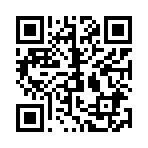 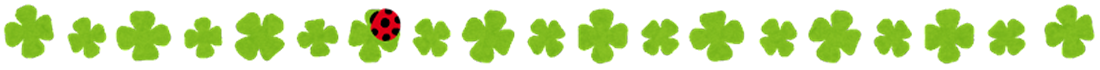 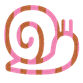 教室の報告 -  いつも参加ありがとうございます！ -
◆「革製スマホポーチを作ろう！｣
　 6/15（土）、6/22(土)実施
　初日は革を縫ってポーチ作り。最初は手こずっていま
したが、講師の丁寧な指導のおかげで次第に慣れてきて
皆さんポーチが縫いあがりました。２日目はポーチに好
きな絵を描くということで、皆さん思い思いの絵を描い
て、素敵なポーチが完成しました。　参加人数　10名
　
◆「救命講習会」 6/23（日）実施
　講師の熱血な指導のおかげで、皆さん真剣に受講され
救命の事が理解出来たようでした。心肺蘇生法の実践で
は、息を切らせながら行っていて、皆さん頑張っていま
した。アンケートでは、とても分かりやすく学べた、忘
れないようにまた参加したい、すごく役立つと思った、
など好評の教室となりました。　参加人数　11名

◆「七夕飾り作り教室」 6/29（土）実施
　会場のロビーは大人も混ざって大賑わいの教室となり
ました。北部折り紙の会の皆さんが用意した材料で楽し
そうにいろいろな飾りを講師の皆さんの丁寧な指導のも
と作りました。みんな素敵な七夕飾りが完成し大喜びで
した。　参加人数　22名
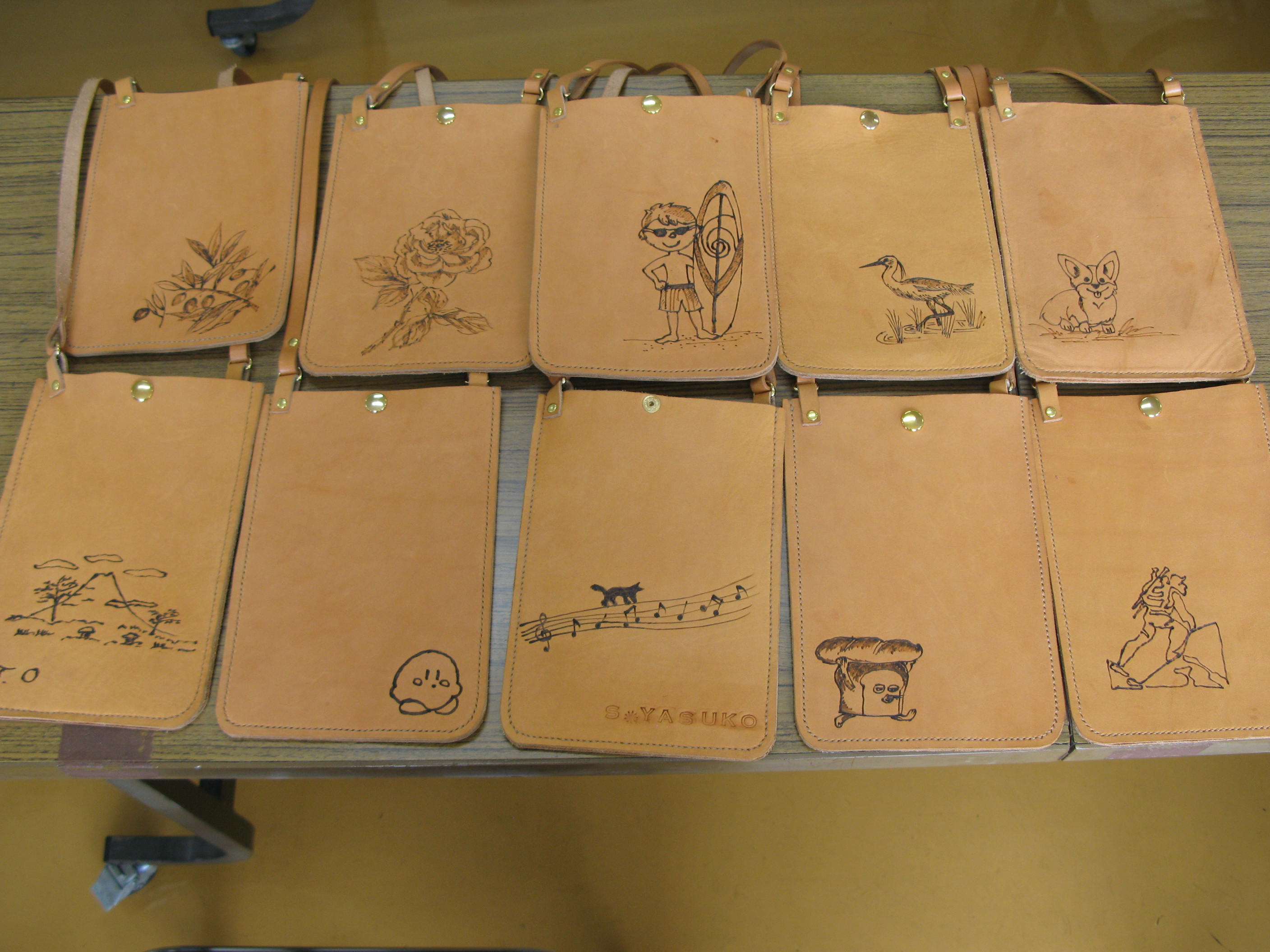 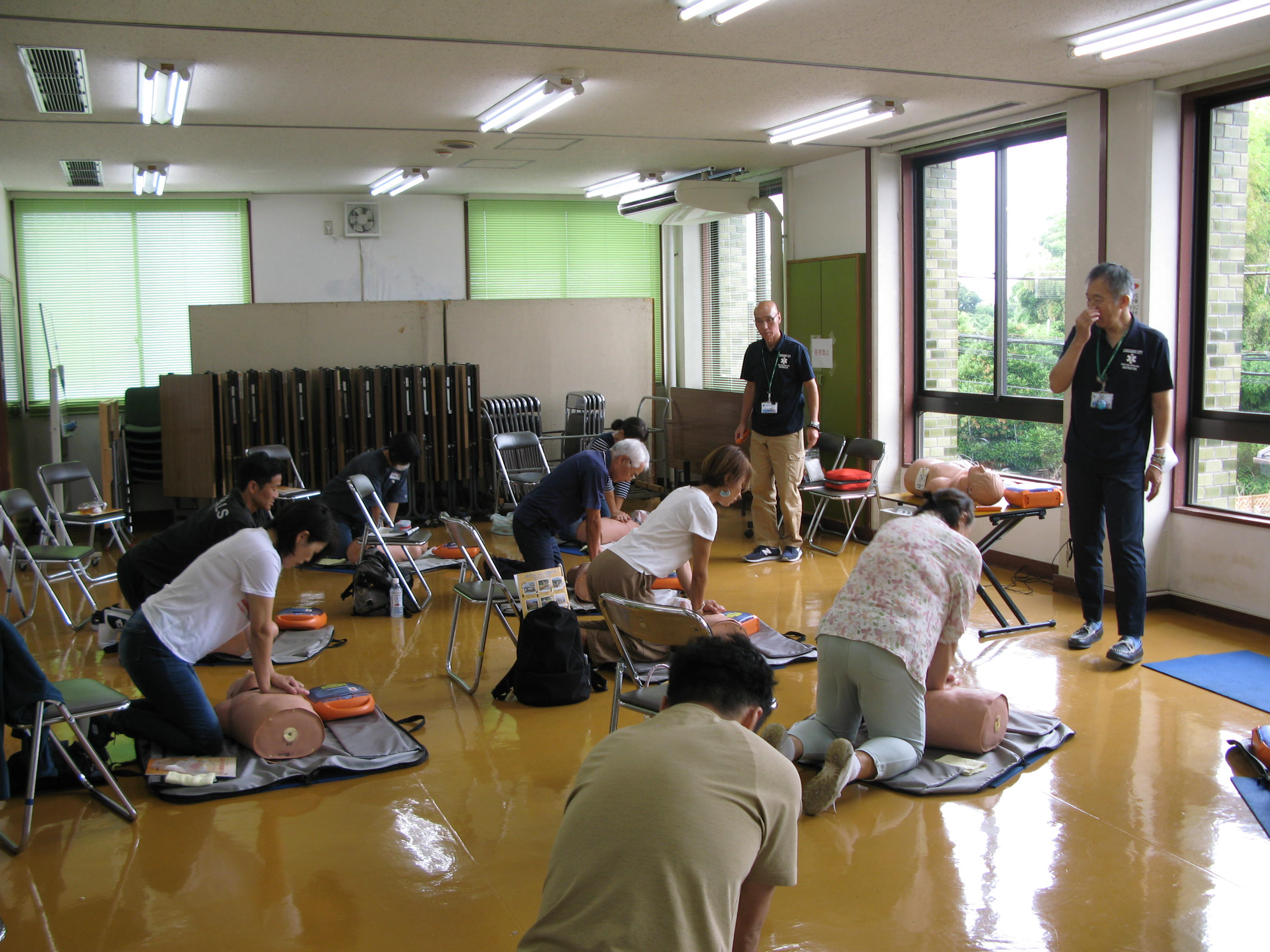 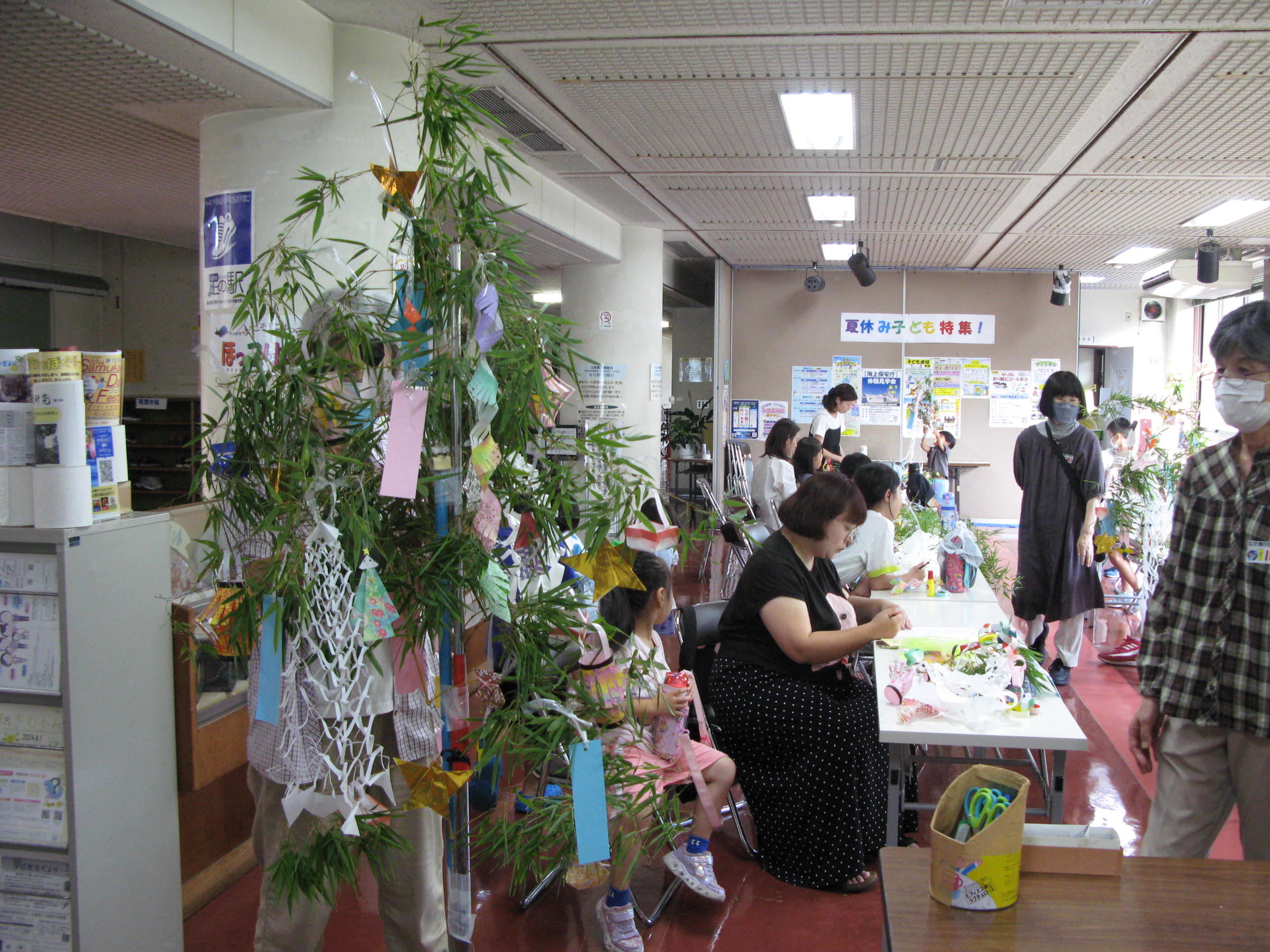 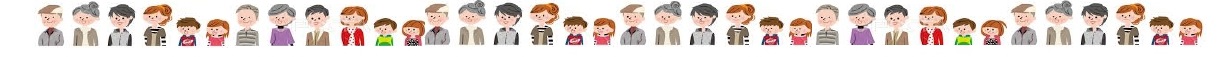